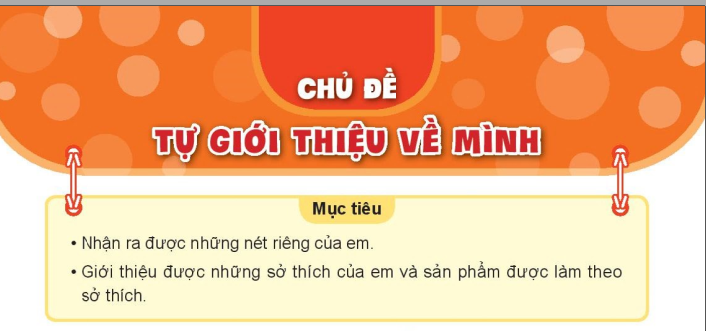 HOẠT ĐỘNG TRẢI NGHIỆM
BÀI 4
ĐỌC SÁCH THEO SỞ THÍCH
 DANH MỤC THEO SỞ THÍCH
(Trang 13)
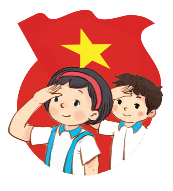 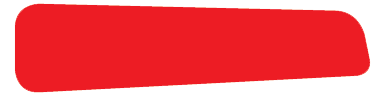 SINH HOẠT DƯỚI CỜ
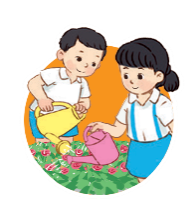 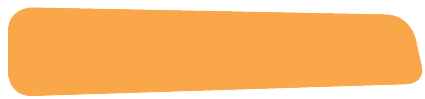 ĐỌC SÁCH THEO SỞ THÍCH
Mời các em cùng hát bài “Khi trang sách mở ra”
Sau khi khởi động em cảm thấy thế nào?
Vậy đọc sách có gì hay?
Hãy thảo luận nhóm 4, mỗi bạn sắm vai một cuốn sách thuyết phục các bạn trong nhóm mình tìm hiểu về mình (cuốn sách muốn các bạn đọc)
1. Thảo luận nhóm 4: Lựa chọn cuốn sách yêu thích của nhóm
+ Tên cuốn sách là gì?
+ Tác giả của cuốn sách đó là ai?
+ Nội dung cuốn sách nói về điều gì?
+ Nêu một điểm thú vị của cuốn sách?
Chia sẻ với nhau về những cuốn sách thật là có ích. Bạn sẽ giới thiệu cho mình những cuốn sách mà mình chưa biết tới.
2. Bình bầu cuốn sách nhiều người đọc.
- Thảo luận nhóm 4: Mỗi thành viên trong nhóm giới thiệu cuốn sách của mình. Các bạn khác trong nhóm bỏ phiếu bầu chọn người giới thiệu sách hay nhất và  cuốn sách yêu thích của nhóm.
Các thành viên trong nhóm nên đổi sách cho nhau hoặc đổi sách với các nhóm khác.
VẬN DỤNG
+ Ngày hôm nay các em được trải nghiệm những gì?
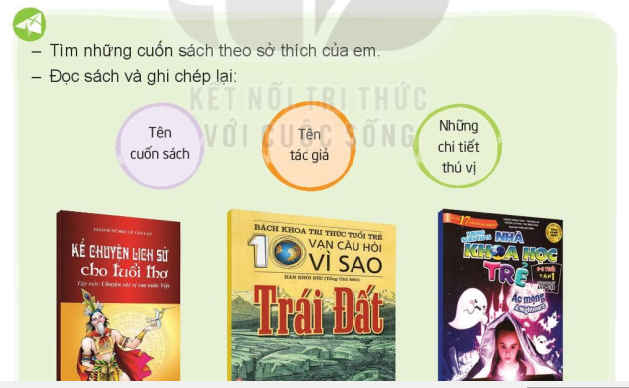 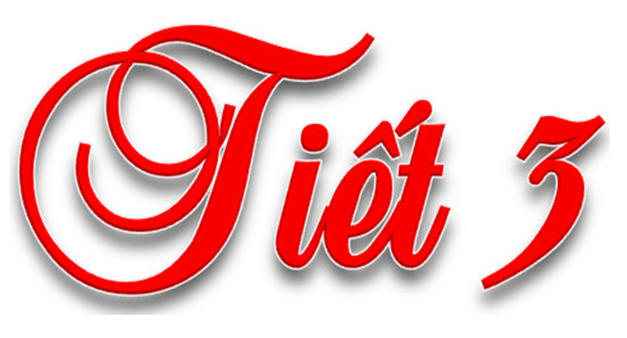 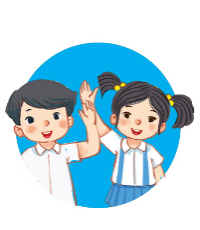 SINH HOẠT LỚP
ĐÁNH GIÁ KẾT QUẢ CUỐI TUẦN
+ Kết quả sinh hoạt nền nếp.
+ Kết quả học tập.
+ Kết quả hoạt động các phong trào.
KẾ HOẠCH TUẦN TỚI
+ Duy trì nền nếp trong tuần.
+ Thi đua học tập tốt.
+ Thực hiện các hoạt động các phong trào.
SINH HOẠT CHỦ ĐỀ
- Chia sẻ với bạn về cuốn sách em mới đọc hoặc cuốn sách lên kế hoạch đọc trong tương lai.
Hãy luận nhóm 6 và chia sẻ: 
Tên cuốn sách
Tác giả nào?
Nội dung nào em thấy ấn tượng hoặc muốn tìm hiểu qua cuốn sách đó?
Xây dựng danh mục sách theo
 sở thích chung của nhóm
Thảo luận nhóm:
Mỗi thành viên kể tên những cuốn sách mình tìm được phù hợp với sở thích chung của nhóm.
Vd: Nhóm những người yêu động vật thích đọc sách về thế giới động vật;  Nhóm những người thích ảo thuật chọn đọc sách về ảo thuật gia nổi tiếng.
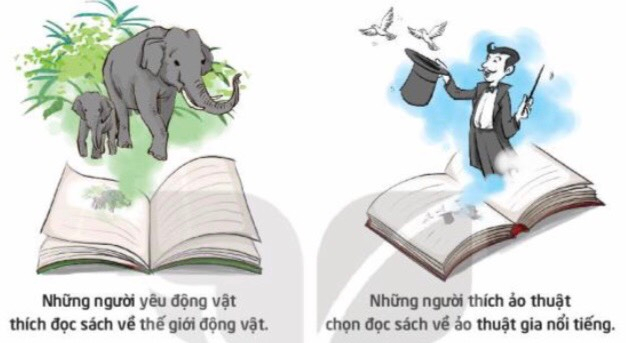 Các em nên biết tên một số cuốn sách và chủ đề sách để tìm đọc theo thứ tự ưu tiên.
Cuốn sách nào hay kể
Về những điều mình yêu, 
Là người bạn thân thiết, 
Hợp ý nhau rất nhiều!”
VẬN DỤNG
- Hôm nay các con được trải nghiệm những gì?
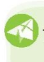 -   Tìm đọc những cuốn sách trong danh mục đã xây dựng hoặc đổi sách cho nhau
    -  Chuẩn bị tiết mục văn nghệ tham gia “Đêm hội trăng rằm của trường.
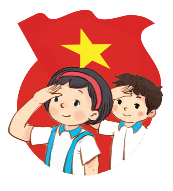 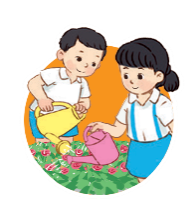 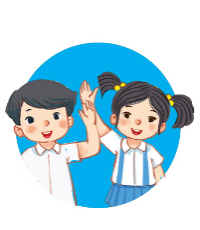